Minipresentations
November 18, 2015
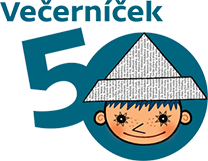 Večerníček/bedtime story
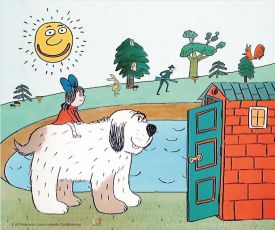 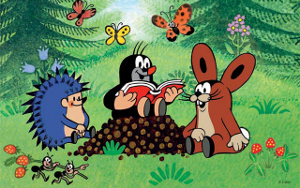 Krteček / Little Mole
Maxipes Fík
Křemílek a Vochomůrka
Broučci / Fireflies
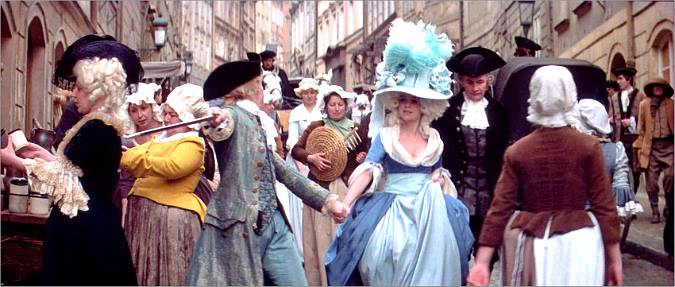 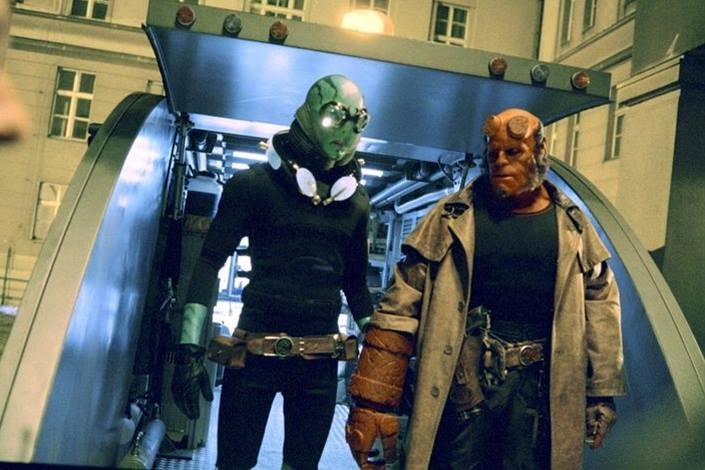 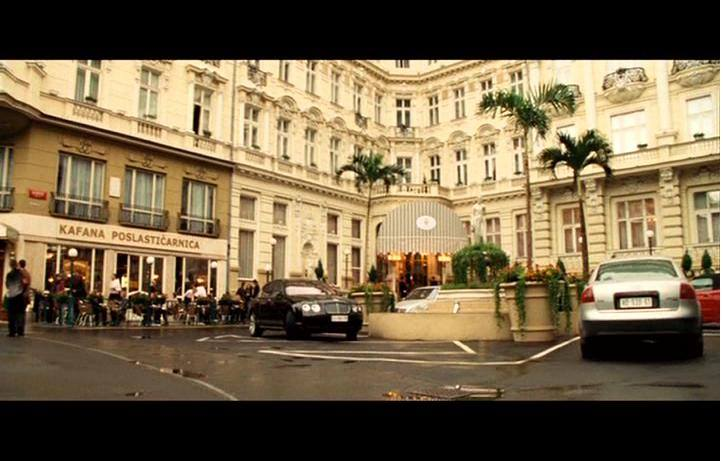 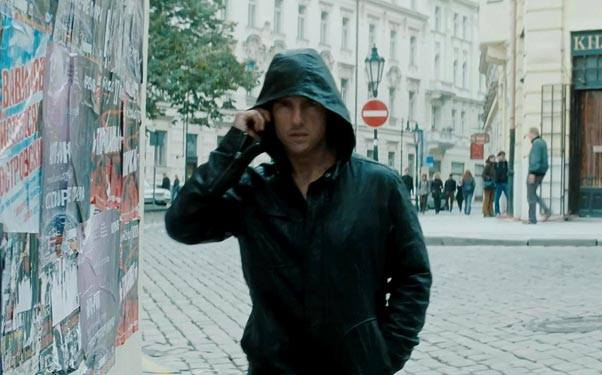 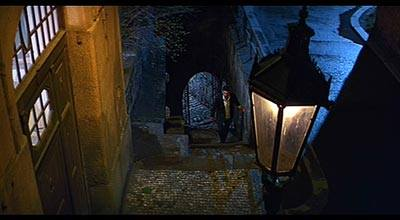 Michal David*1960
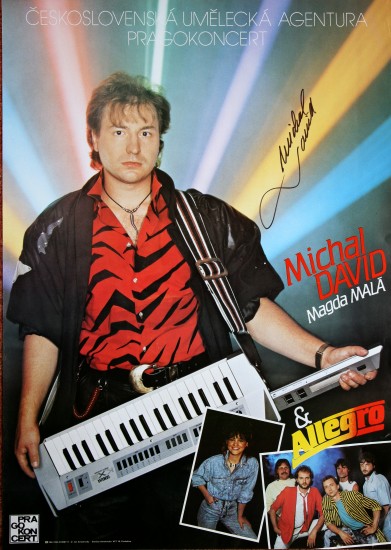 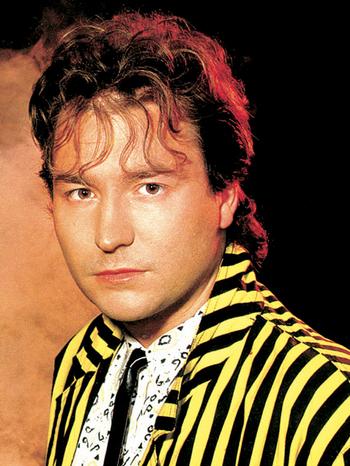 the king of Czech discos

over 3,000,000 records sold

1998 he composed the "hymn" for the Czech national ice hockey team

his song appeared in the movie HOSTEL
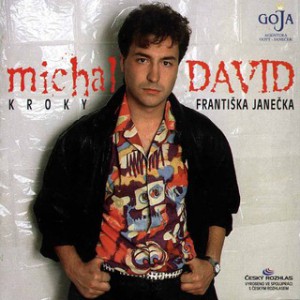 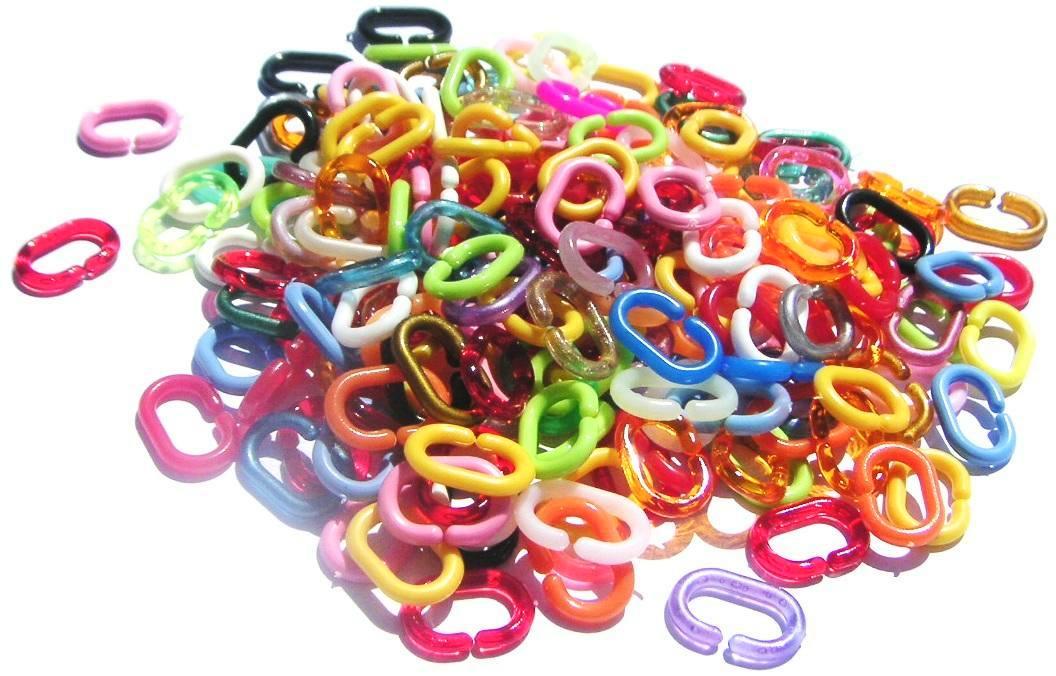 https://www.youtube.com/watch?v=91YIRgBZioc
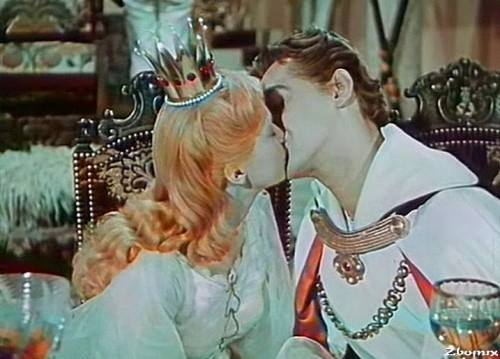 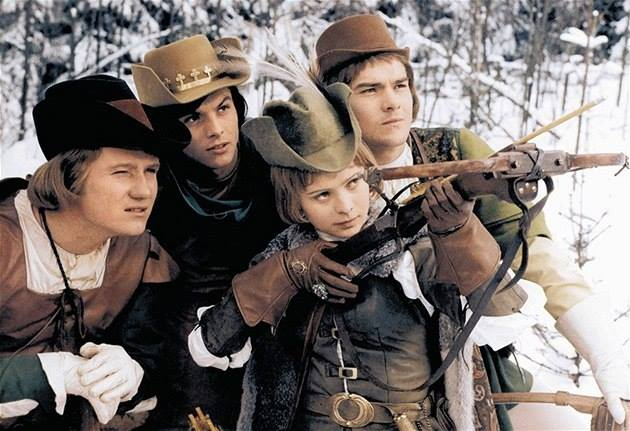 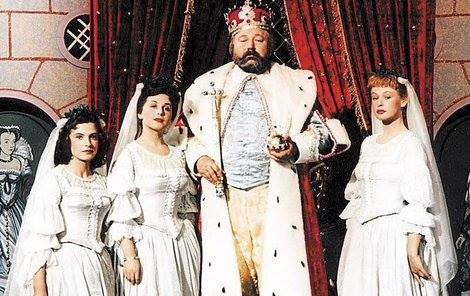 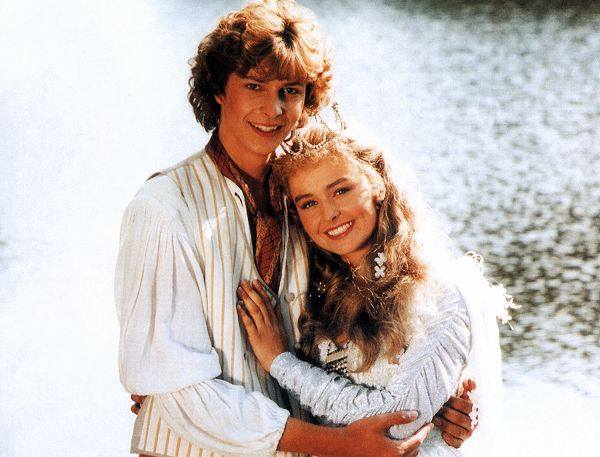 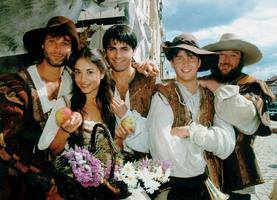 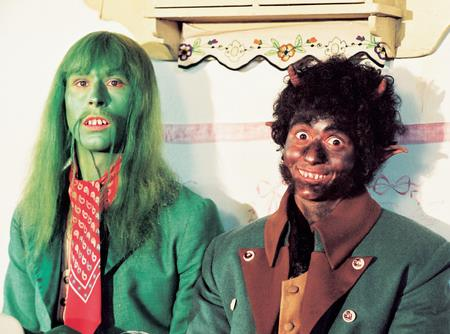